Αρωματικά Φυτά & Αιθέρια Έλαια5ο Εργαστήριο
Παλαιογεώργου Αναστασία-Μαρίνα 
Βιοτεχνολόγος MSc, PhD
Πανεπιστημιακή Υπότροφος
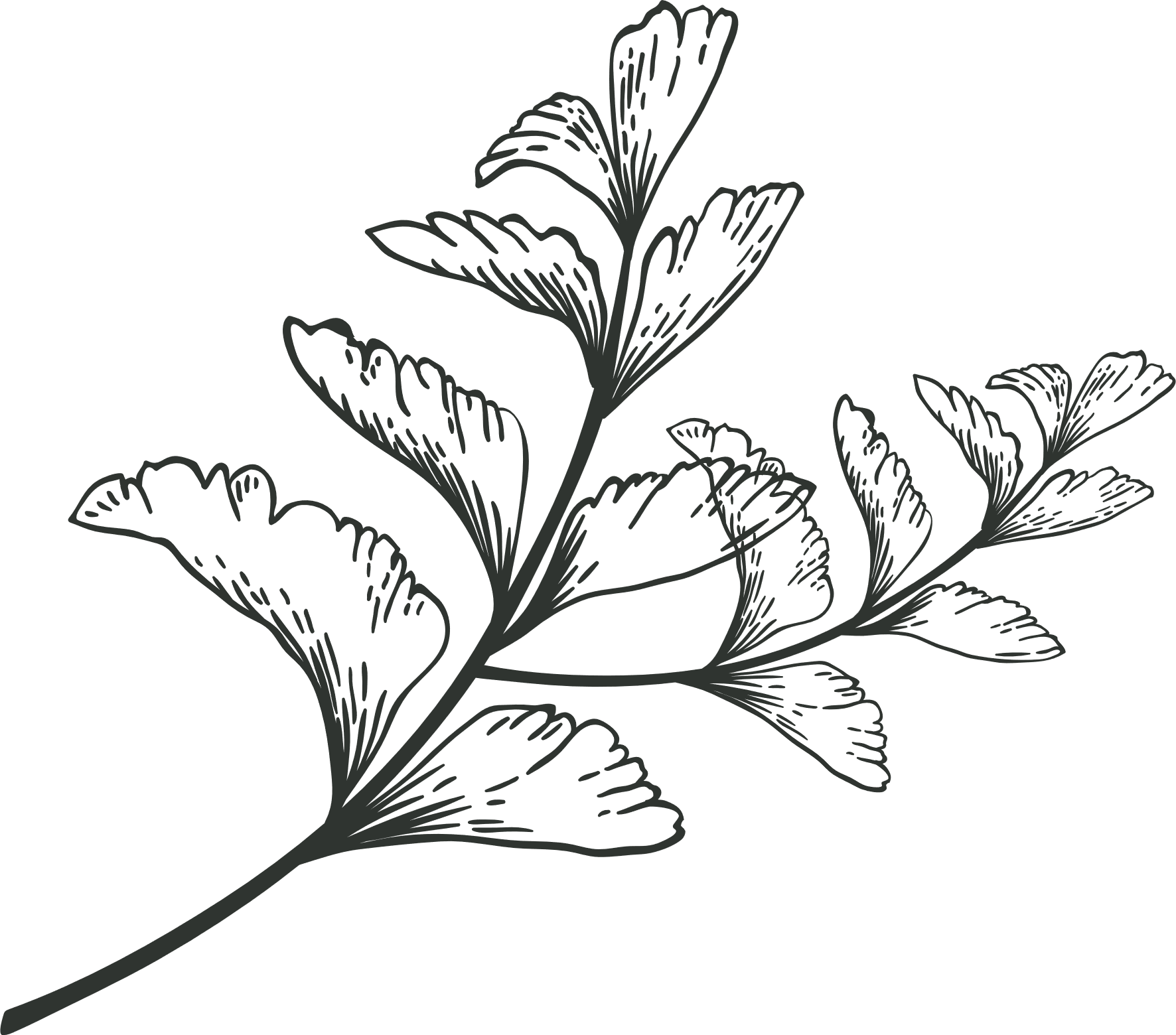 Μέθοδοι εκτίμησης της αντικαρκινικής δράσης των αιθέριων
 ελαίων
Ο καρκίνος χαρακτηρίζεται από ανεξέλεγκτη ανάπτυξη και εξάπλωση μη φυσιολογικών κυττάρων. Έτσι, σχηματίζονται οι όγκοι που είναι ‘συσσωρευμένα΄κύτταρα που έχουν προκύψει από την ανεξέλεγκτη κυτταρική διαίρεση.
Τα πιο γνωστά φυτικά είδη με αντικαρκινική δράση είναι:
Salvia officinalis (φασκόμηλο)
Origanum (ρίγανη)
Pistacia lentiscus var. Chia (μαστιχόδενδρο Χίου)
Citrus medica (κιτριά)
Origanum dictamnus (δίκταμο)
Thymus vulgaris (θυμάρι)
Rosmarinus officinalis (δεντρολίβανο)
Mentha pulegium (φλησκούνι)
Hypericum (βαλσαμοχορτο)
Crocus sativus (σαφράν)
Lycopersicon esculentum (τομάτα)
Zingiber officinale (ζίντζερ ή πιπερόριζα)
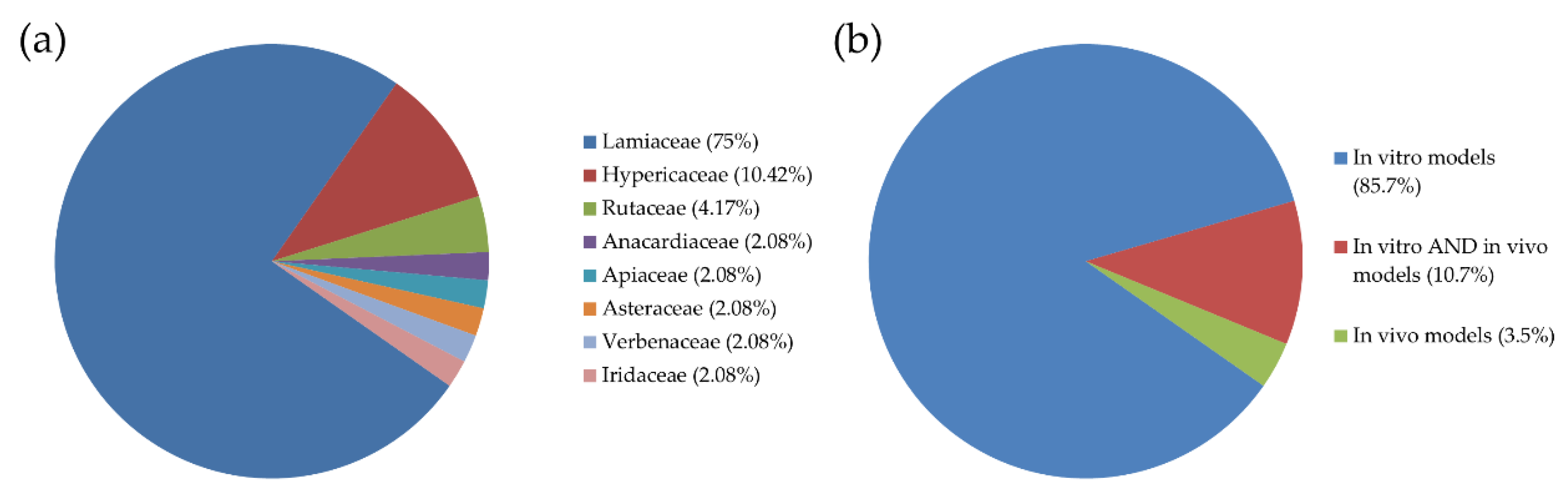 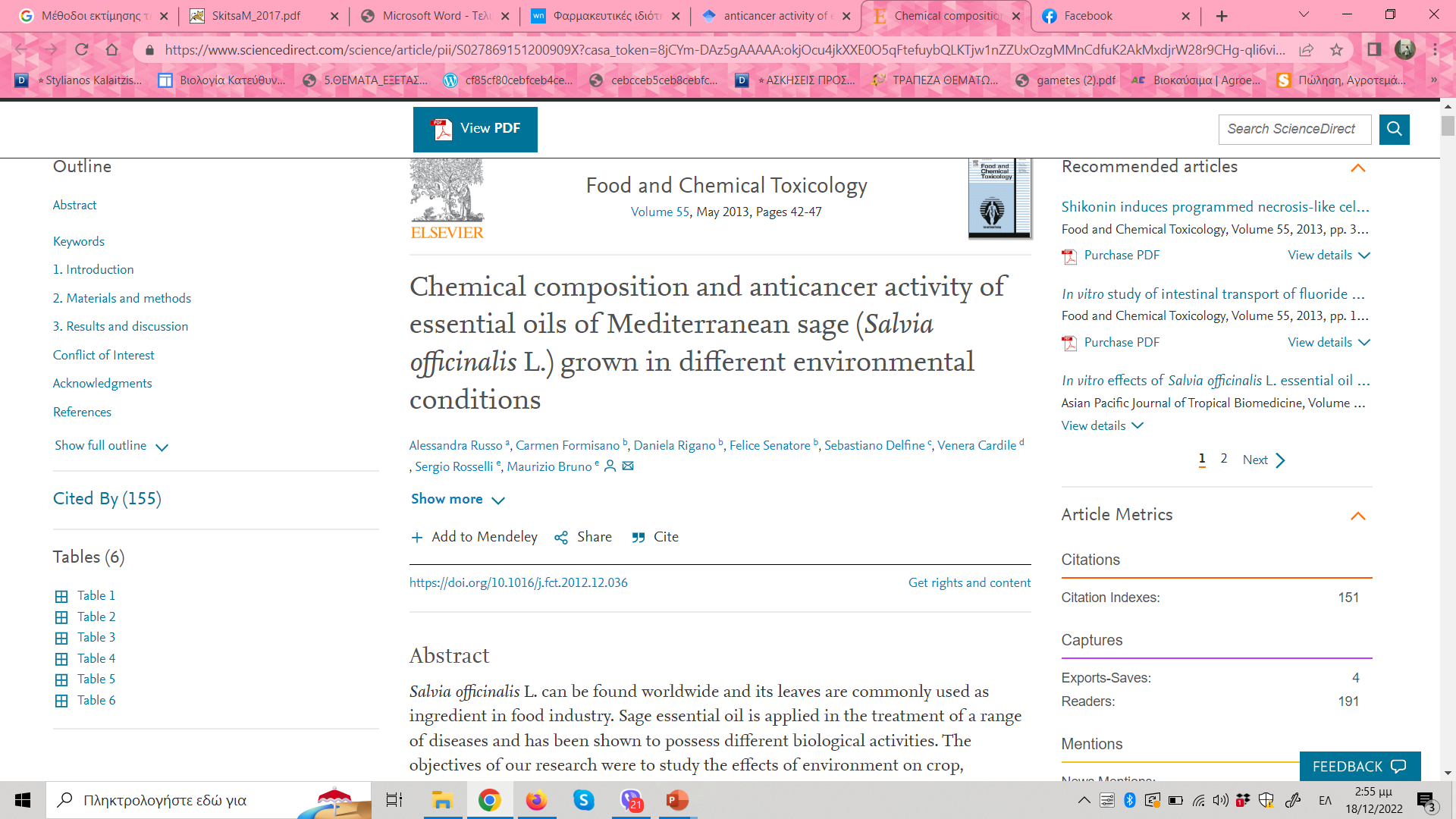 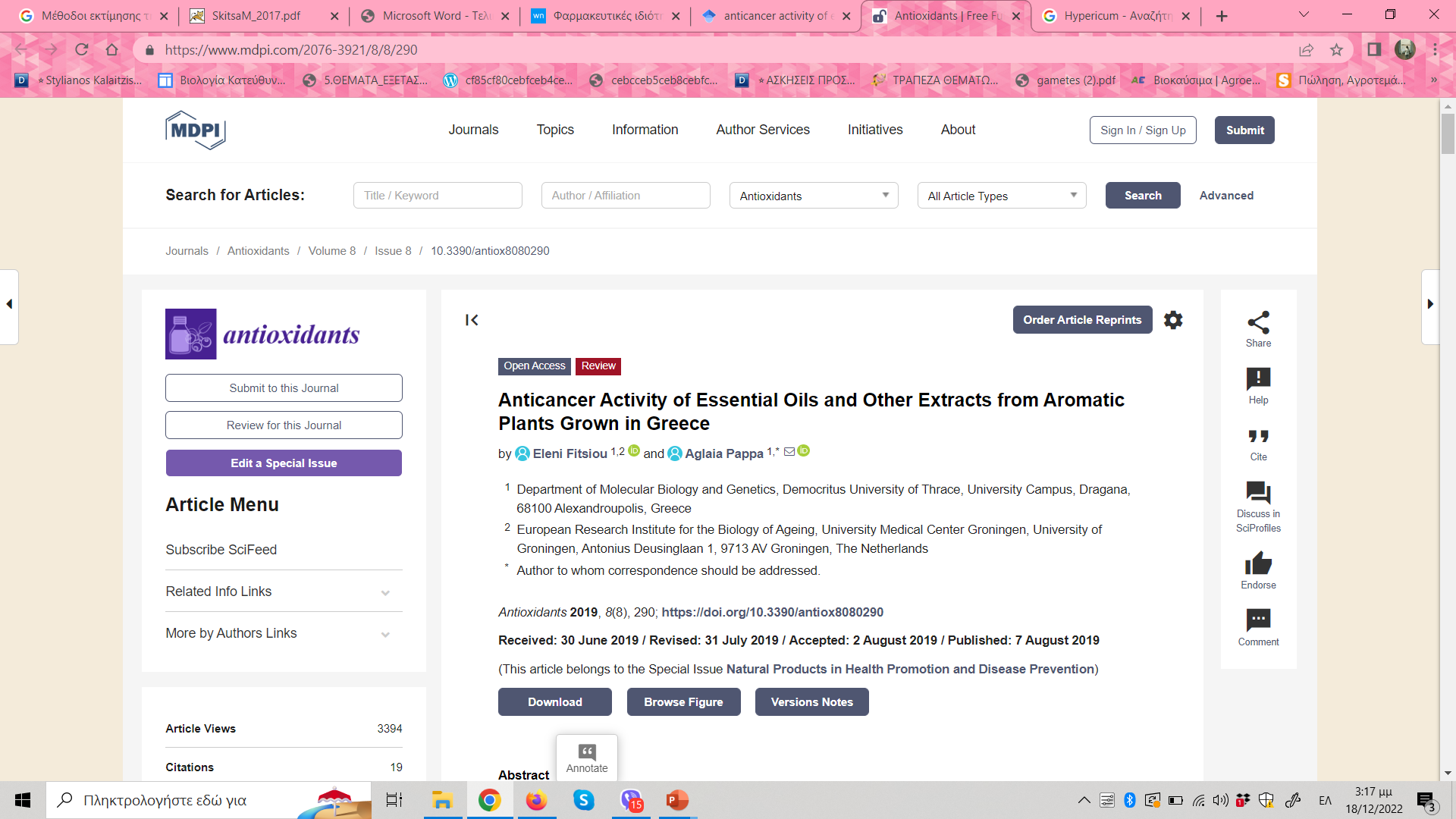 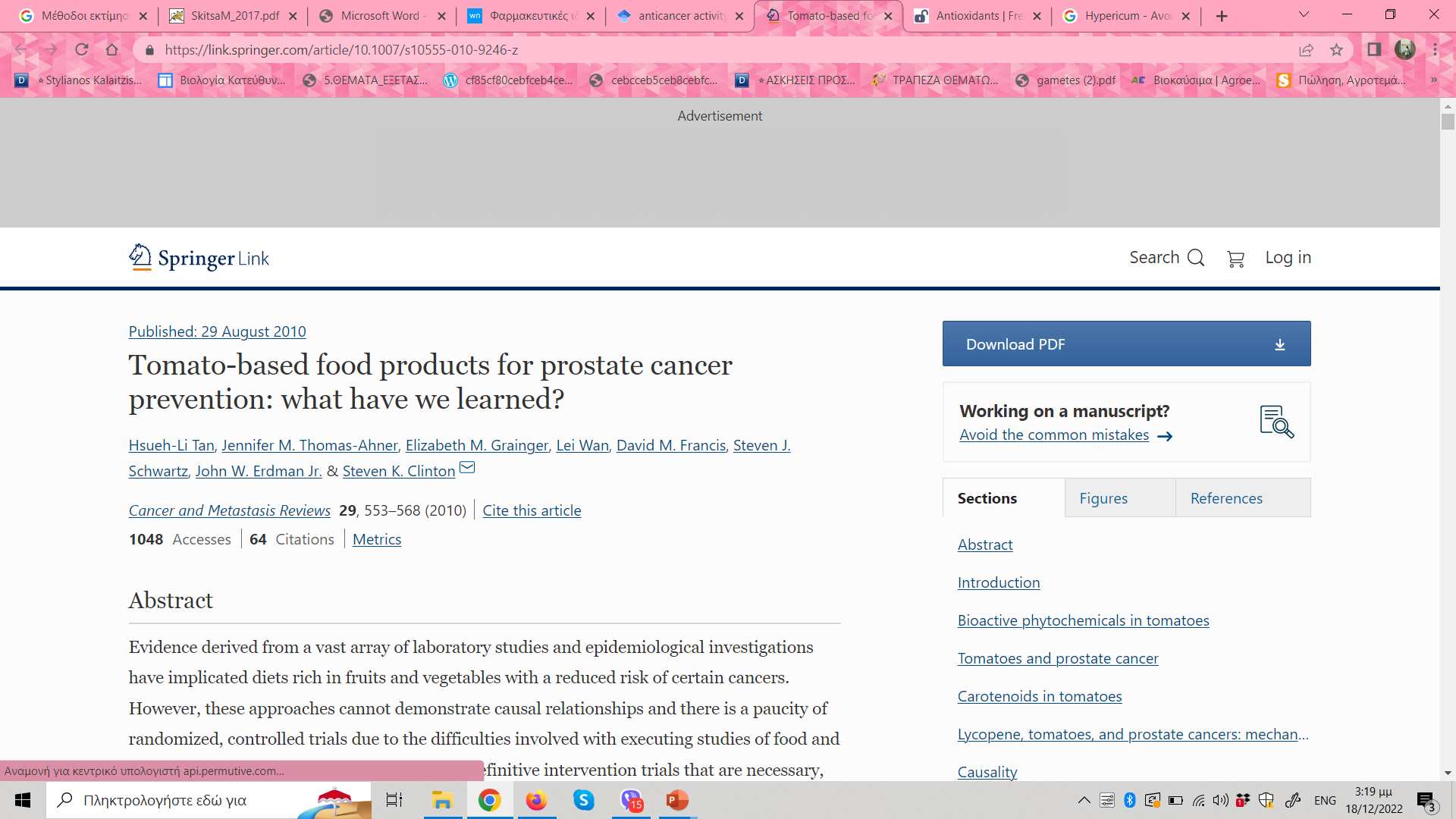 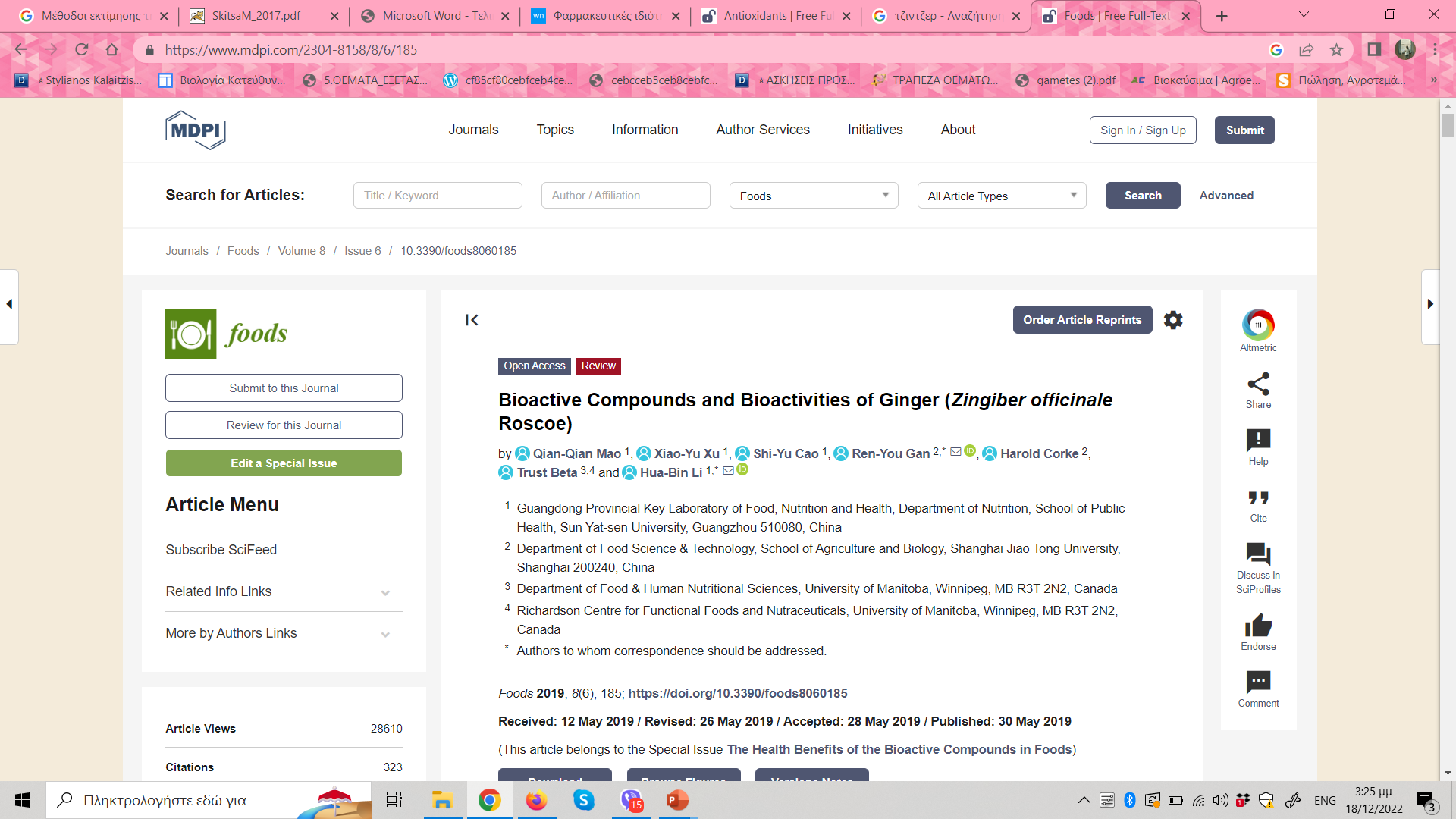 Η αντικαρκινική δράση (κυτταροτοξικότητα) ενός αιθέριου ελαίου μπορεί να προσδιοριστεί χρησιμοποιώντας καρκινικές κυτταρικές σειρές ευκαρυωτικών οργανισμών.
Θρεπτικό Κυτταροκαλλιέργειες
Dulbecco’s Phosphate Buffers Saline (PBS)
Τρυψίνη
Fetal Bovine Serum (FBS)
Πενικιλλίνη/Στρεπτομυκίνη
Trypan Blue 0,5 % (w/v)
DMEM High Glucose
DMEM F-12
DMSO (Dimethyl Sulfoxide)
Μέσο παγώματος (freezing medium)
Οι διάφορες καρκινικές σειρές, είτε ανθρώπινες είτε από ζώο, καλλιεργούνται σε κατάλληλο θρεπτικό παρουσία του υπό μελέτη αντικαρκινικού παράγοντα.
Συχνές καρκινικές σειρές που συναντώνται στη βιβλιογραφία
Α375, κακοήθες μελάνωμα 
HaCaT, αθανατοποιημένα κερατινοκύτταρα 
Caco2, κόλον αδενοκαρκίνωμα
PC3, αδενοκαρκίνωμα προοστάτη 
DU145, μεταστατικός καρκίνος προστάτη 
MCF- 7, καρκινικά κύτταρα μαστού
THP-1, λευχαιμία
Vero, νεφρικά καρκινικά κύτταρα από πίθηκο
RSC, νευρικό σύστημα ποντικών
Μέθοδος 1. Καταμέτρηση Κυττάρων – Trypan Blue assay
Χρησιμοποιήται το αιμοκυτταρόμετρο Neubauer
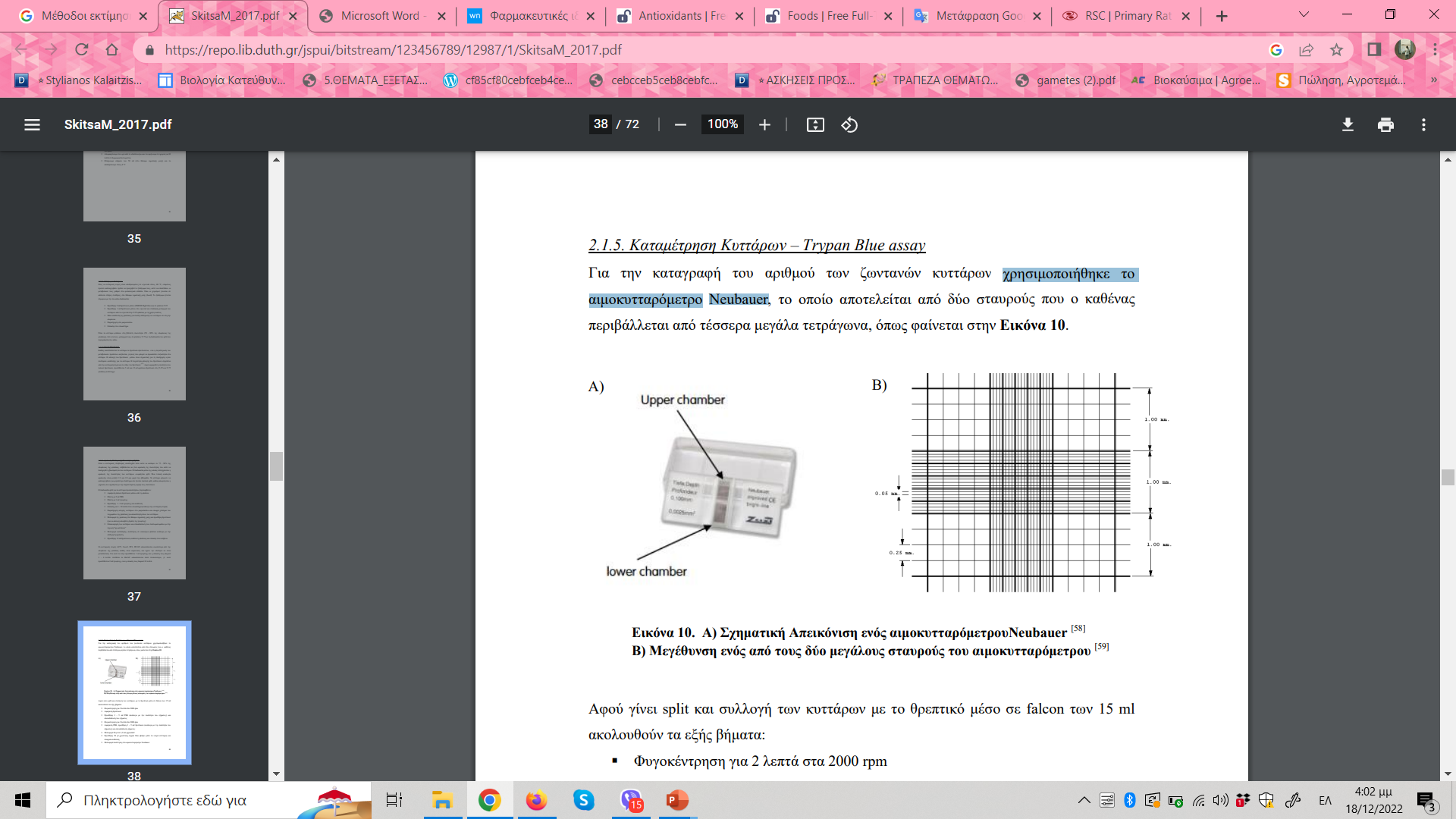 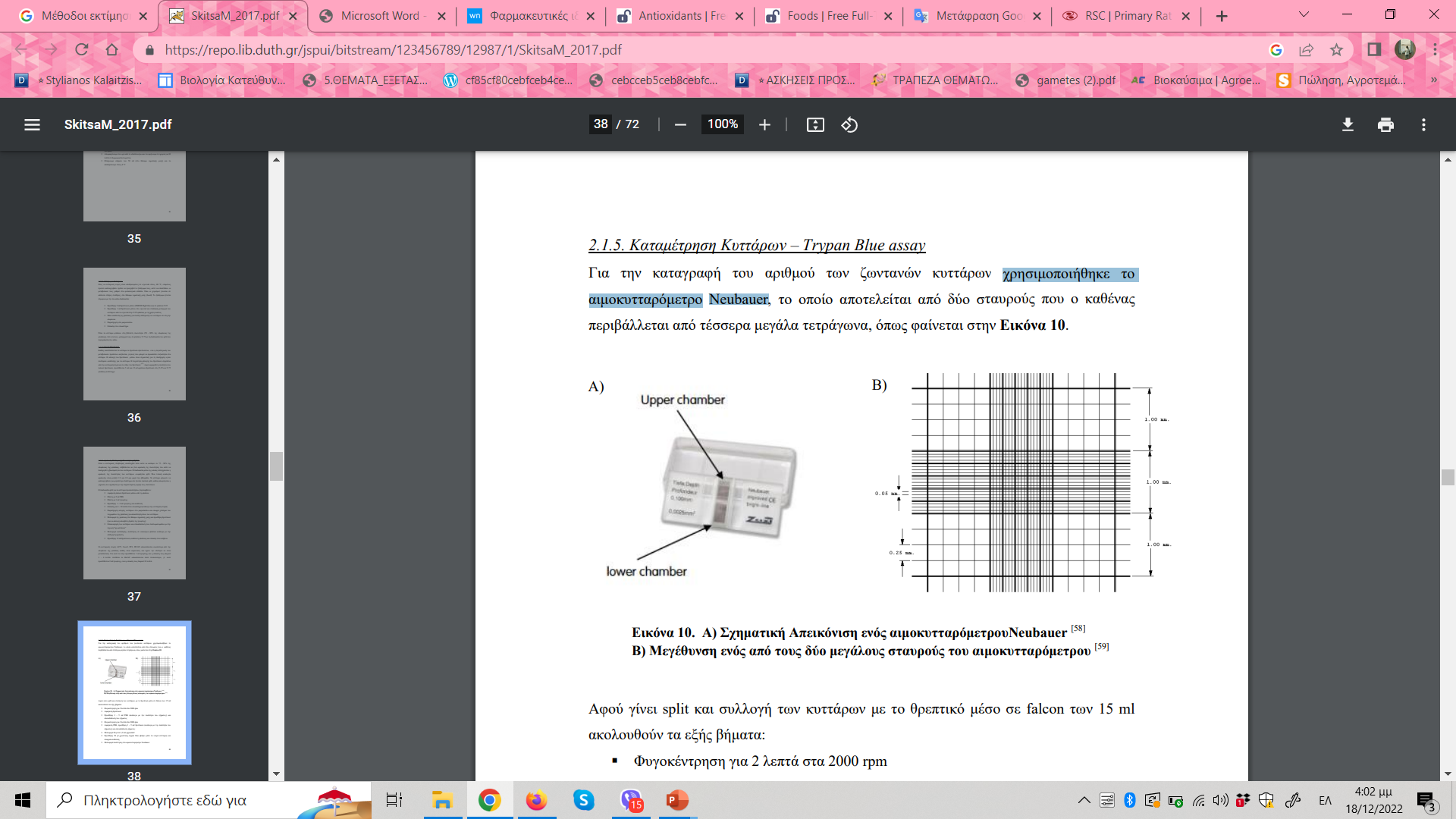 Φυγοκέντρηση για 2 λεπτά στα 2000 rpm 
Αφαίρεση θρεπτικού 
Προσθήκη 3 - 5 ml PBS (ανάλογα με την ποσότητα του ιζήματος) και επαναδιάλυση του ιζήματος 
Φυγοκέντρηση για 2 λεπτά στα 2000 rpm 
Αφαίρεση PBS, προσθήκη 3 - 5 ml θρεπτικού (ανάλογα με την ποσότητα του ιζήματος) και επαναδιάλυση ιζήματος 
Μεταφορά 50 μl σε 1,5 ml eppendorf 
Προσθήκη 50 μl χρωστικής trypan blue (βάφει μπλε τα νεκρά κύτταρα) και ελαφριά ανάδευση 
Μεταφορά ποσότητας στο αιμοκυτταρόμετρο Neubauer
Μέθοδος 2. Επίστρωση Κυττάρων σε 96 well plate και επώαση με αιθέριο έλαιο
Μετά από επώαση 24 και 48 ωρών μετράται η ζωτικότητα των κυττάρων με τη μέθοδο ΜΤΤ.
Πρόκειται για ακόμη μία φωτομετρική μέθοδο που υπολογίζει τη βιωσιμότητα των κυττάρων. Χρησιμοποιείται μια χρωστική που φυσιολογικά είναι κίτρινη αλλά μετατρέπεται σε μωβ όταν συναντήσει ζωντανά και μεταβολικά ενεργά κύτταρα. Όσο πιο σκούρο είναι το χρώμα, τόσο πιο ζωντανά είναι τα κύτταρα.
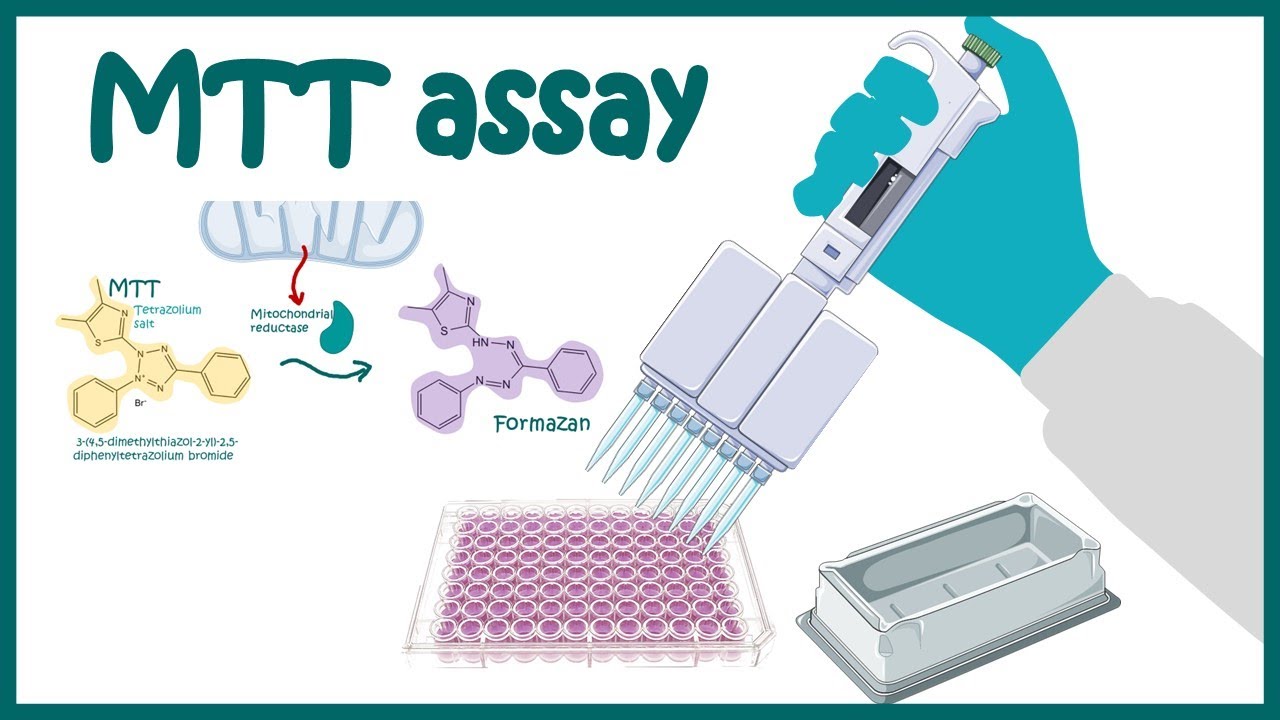 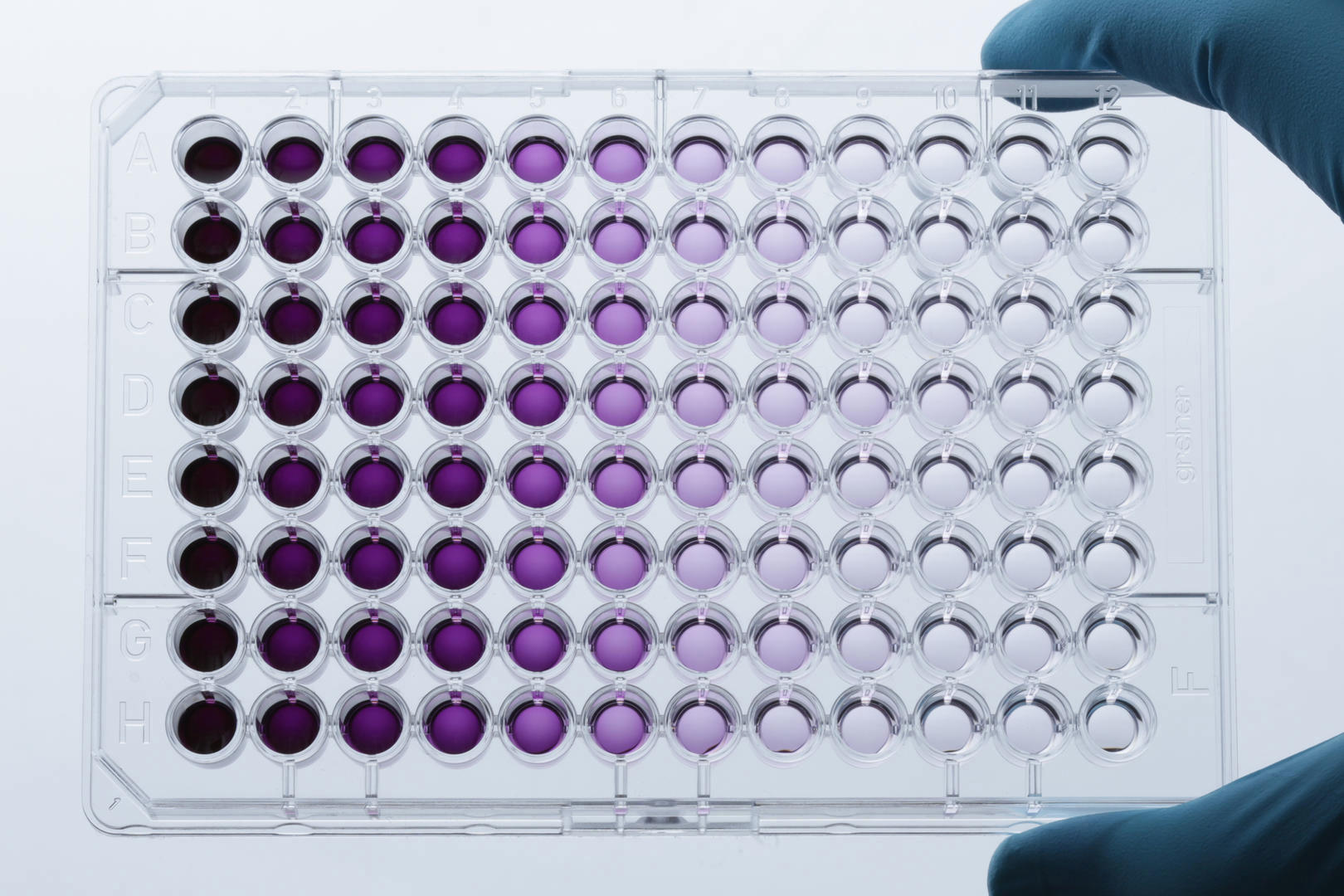 Ευχαριστώ πολύ!
palaiogeorgou_am@aua.gr